CARDÁPIO ESPECIAL DE NATAL E ANO NOVO
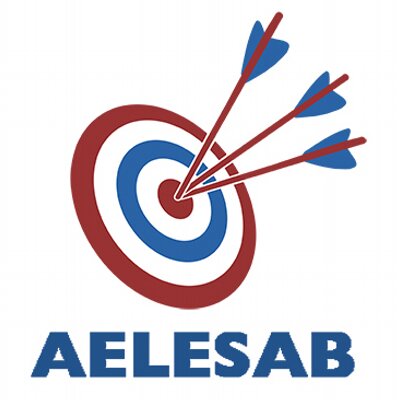 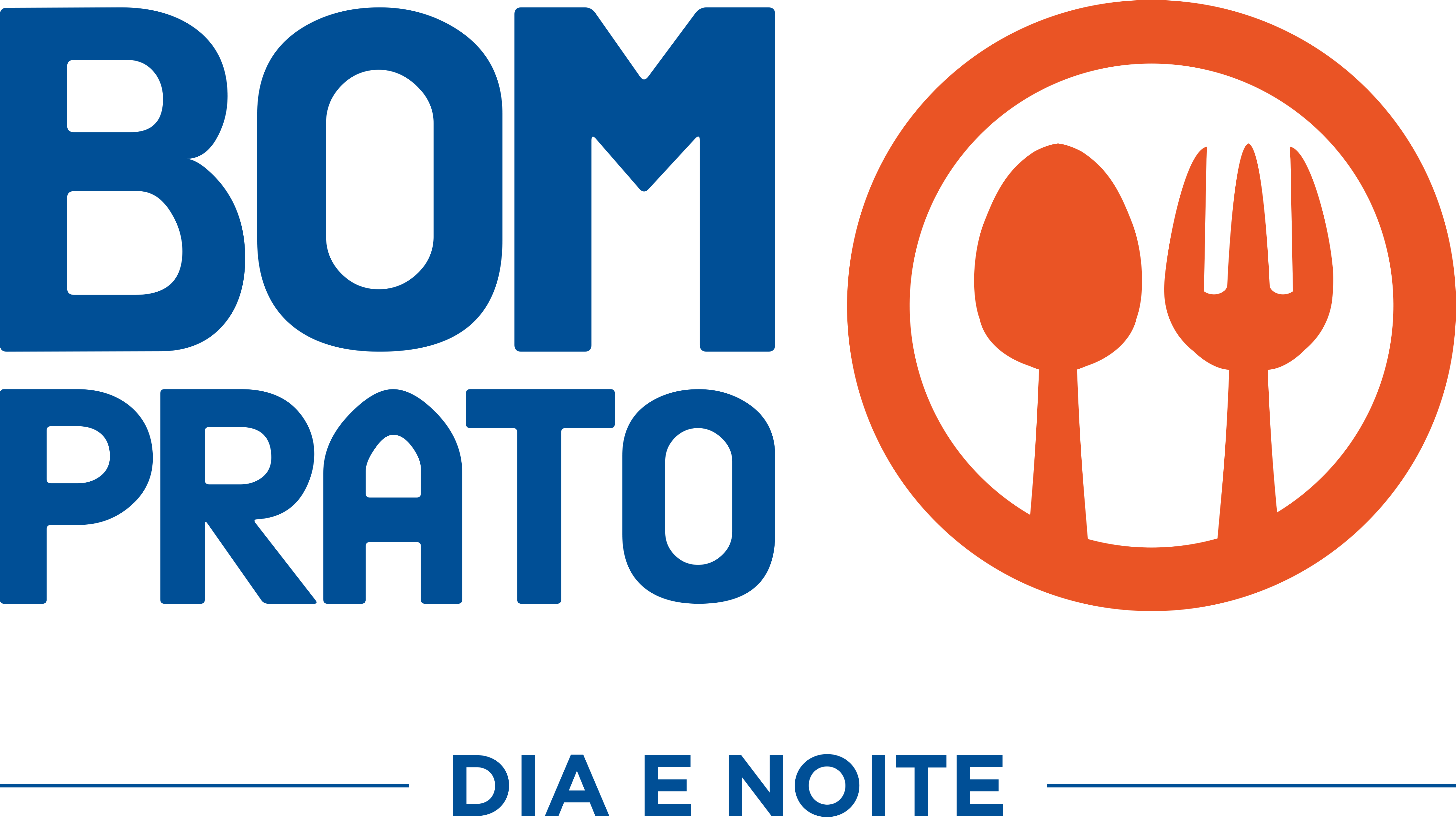